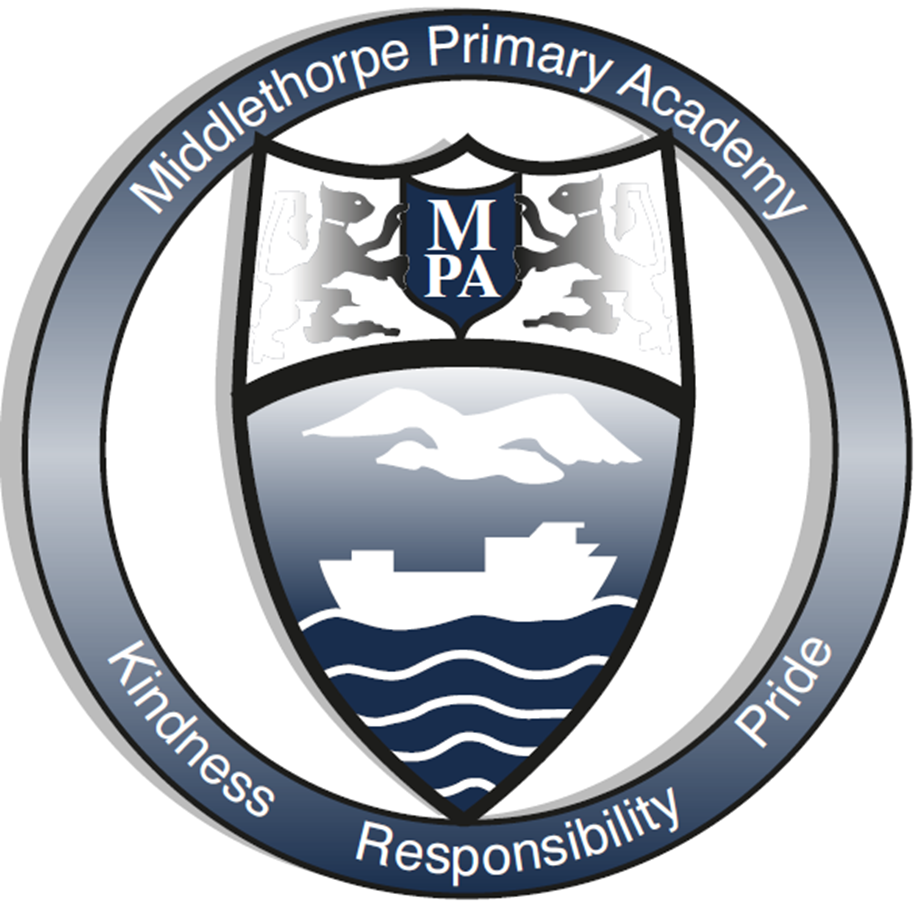 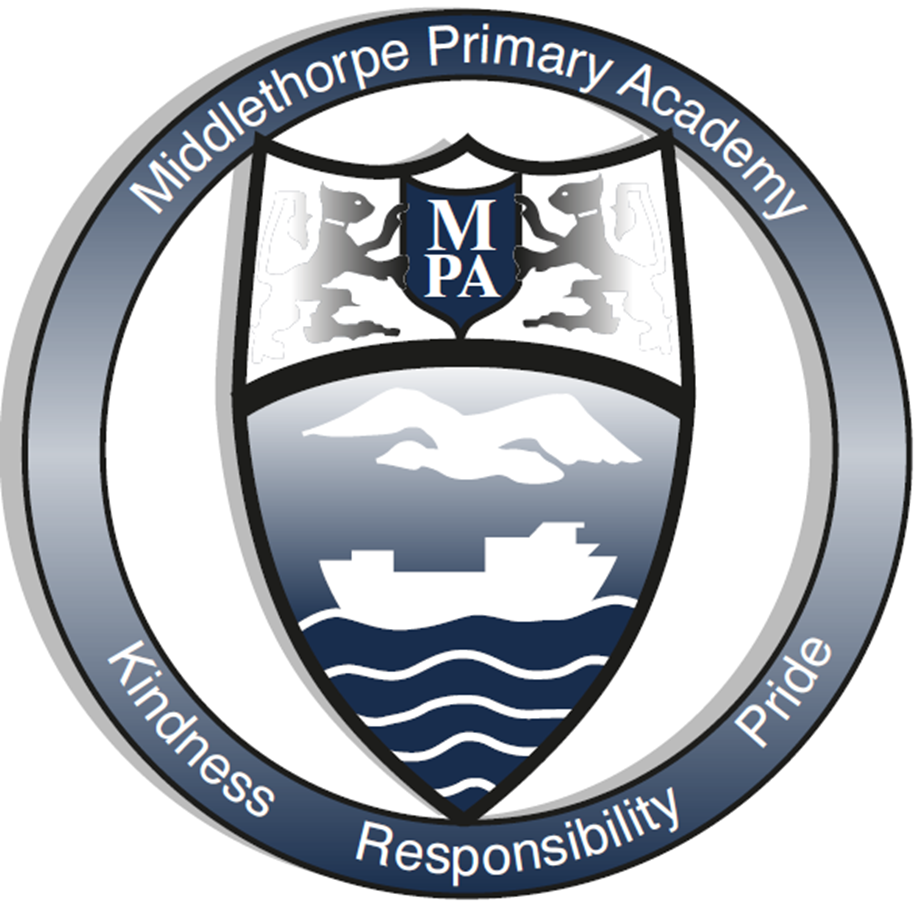 Middlethorpe Primary Academy Geography Big Ideas
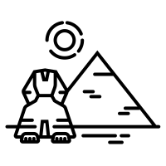 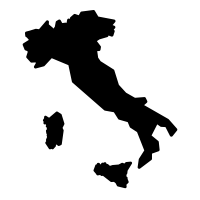 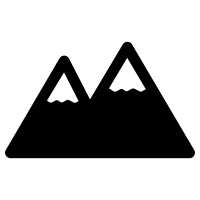 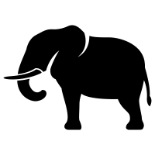 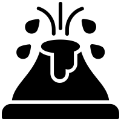 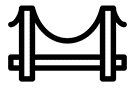 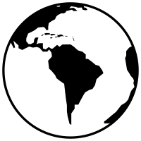 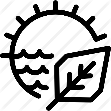 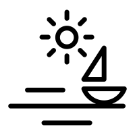 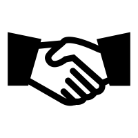 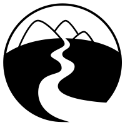 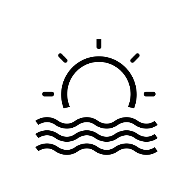 Cleethorpes     World of Animals     Wonders of the UK          Cairo                Volcanoes              Naples                Mountains             Whitby            Rivers         Amazon       World Trade      World Resources
Informed responses
Geographical Vocabulary
Compass directions
Ask and answer questions
Hemisphere
Fieldwork
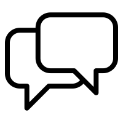 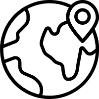 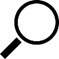 Study location
Communicate Geographically
Enquire Geographically
Time zones
Compare and contrast
Data
Continents and countries
Latitude and longitude
Map work
Mapping
Significance
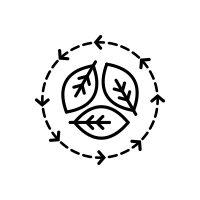 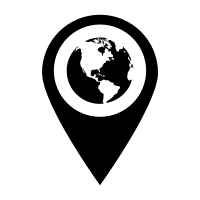 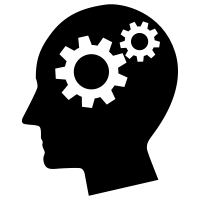 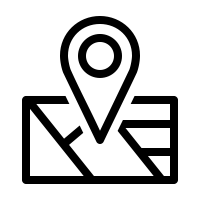 Mapping
Human Processes
Places
Physical Processes